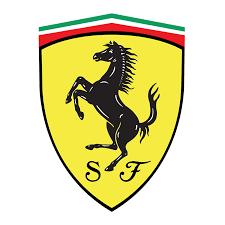 La Ferrari
Il simbolo è cavallo rampante
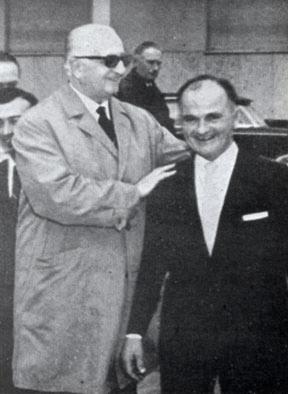 Chi era il proprietario della Ferrari
L'azienda è stata fondata da Enzo Ferrari nel 1929 con il nome di Scuderia Ferrari a Modena, Italia.
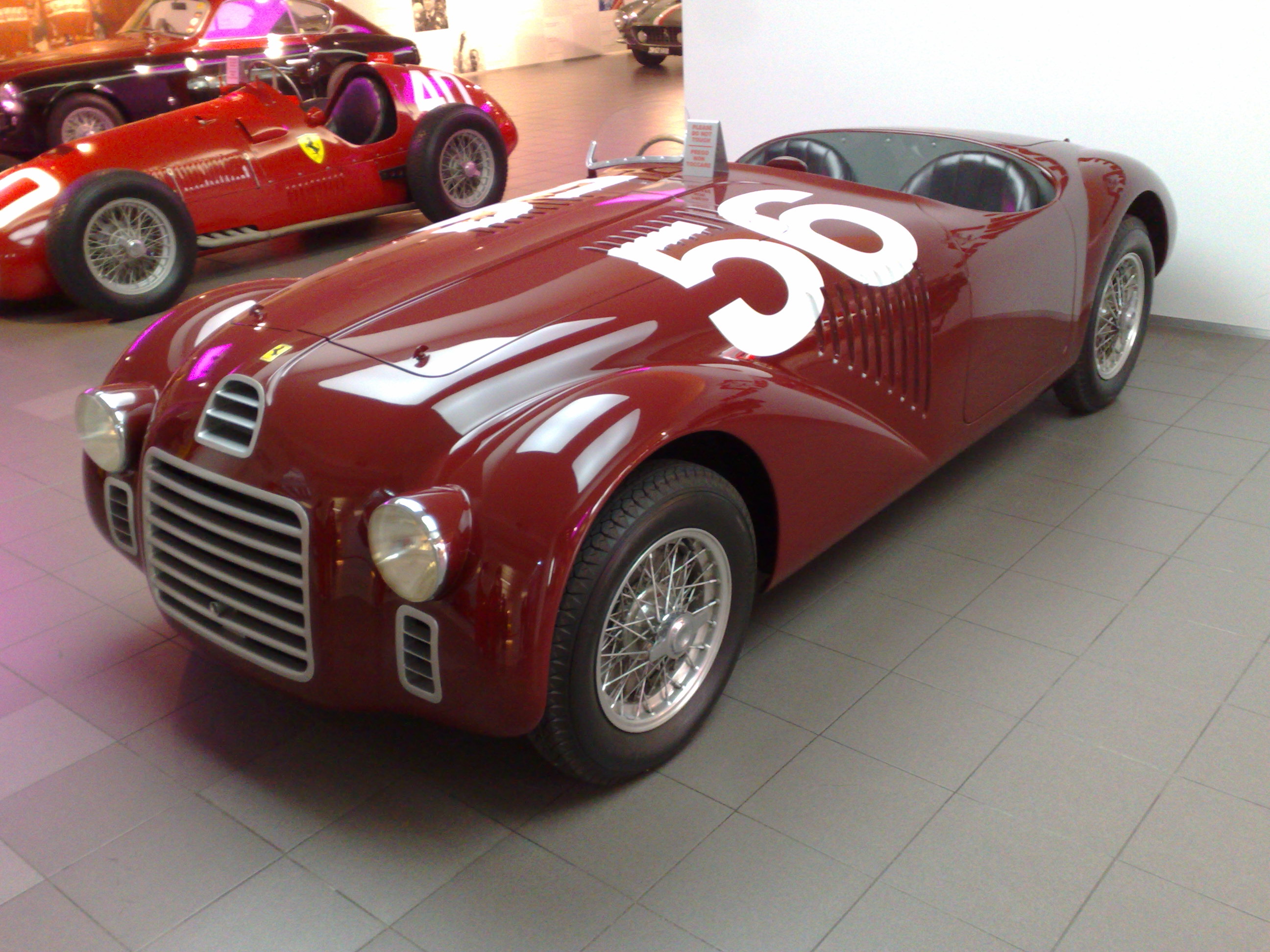 La ferrari più antica
La Ferrari 125 S è stata la prima autovettura costruita nel 1947.
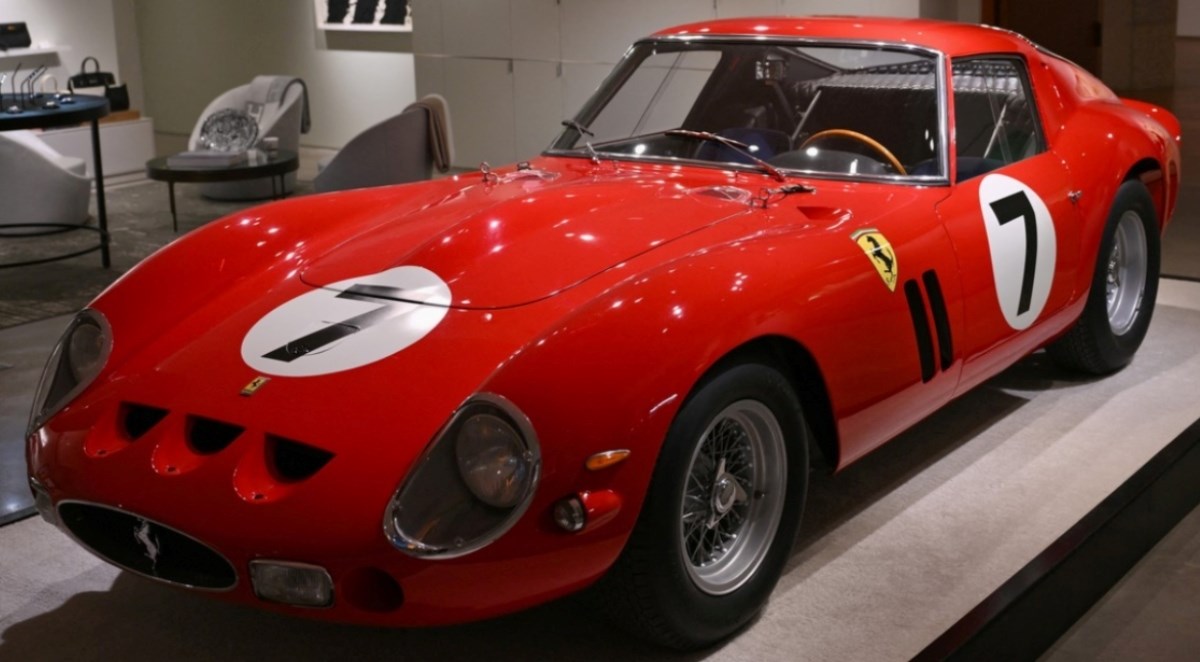 La ferrari più costosa
Ferrari 250 GTO del 1962 venduta all'asta per una cifra record. Il prezzo finale per la Ferrari più costosa del mondo è stato di 51 milioni di dollari.
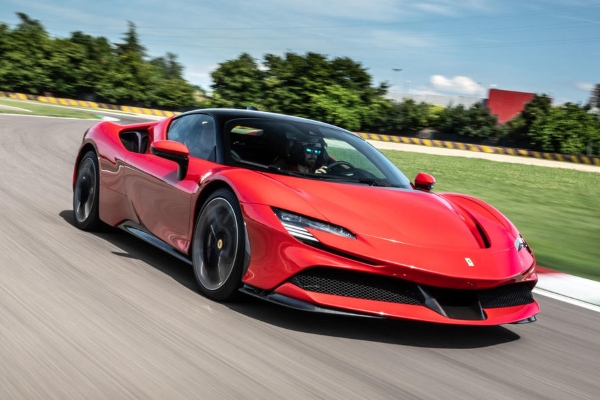 La Ferrari più veloce
La Ferrari SF90 Stradale è il modello di Maranello più veloce della storia. La velocità massima è di 340 km
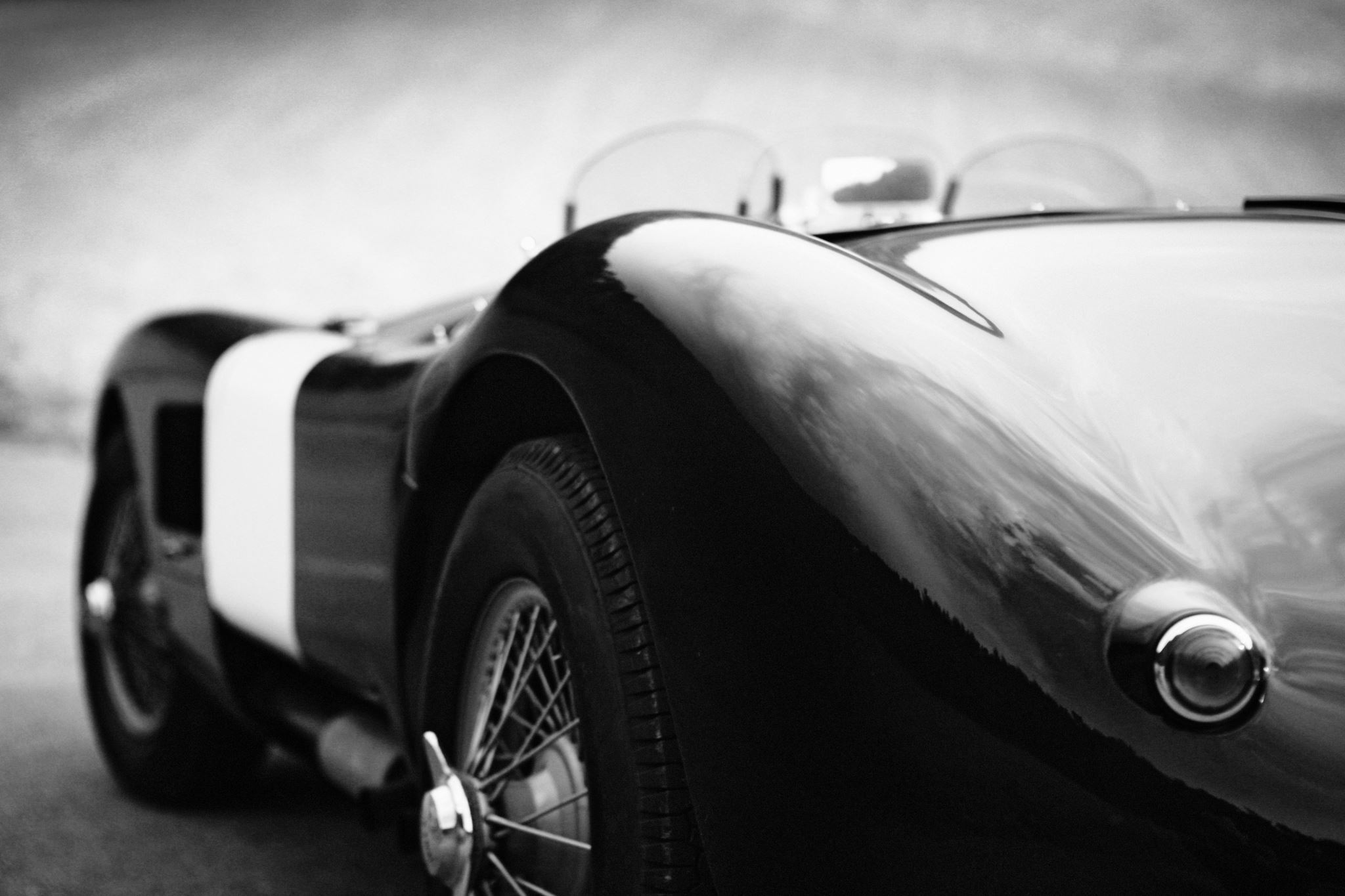 Tutte le Ferrari che sono state realizzate
612 Scaglietti
575 GTC
575M Maranello
456M GT
Enzo Ferrari
360 GT
360 Spider
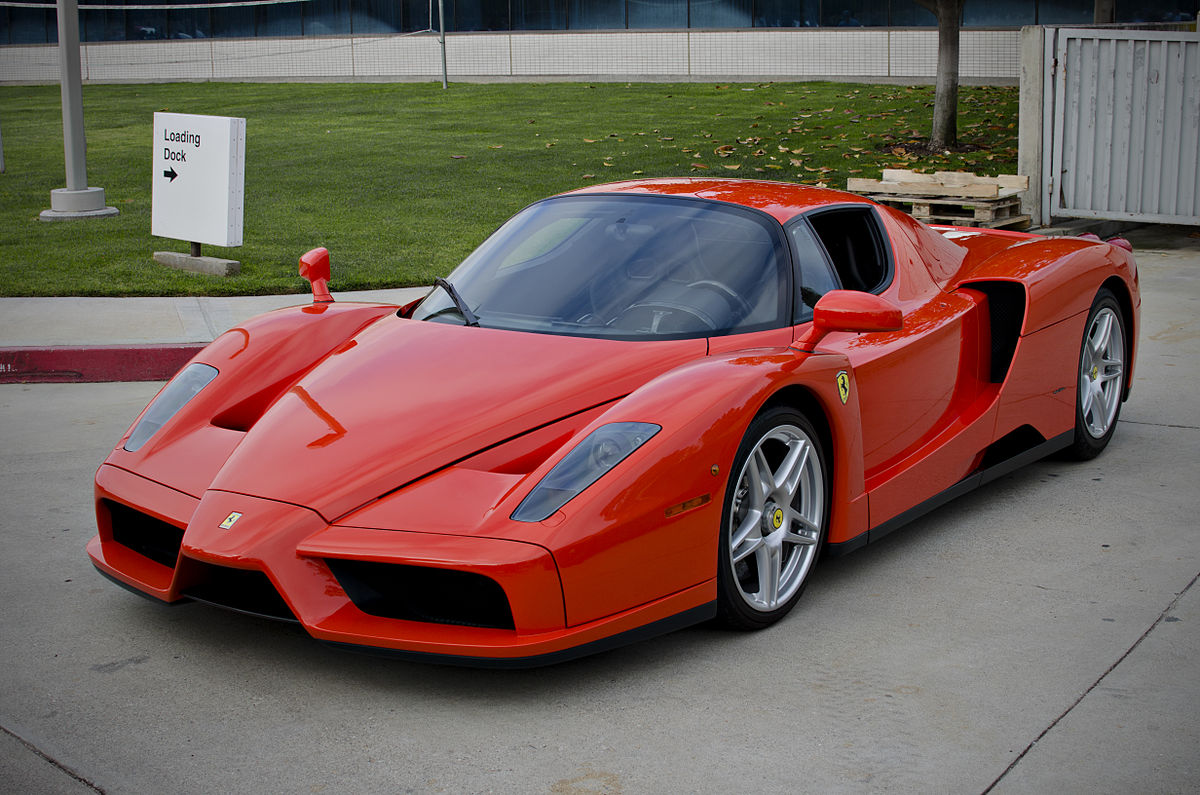 Ferrari Enzo
La Ferrari Enzo F140 commercializzata ufficialmente come Enzo Ferrari.
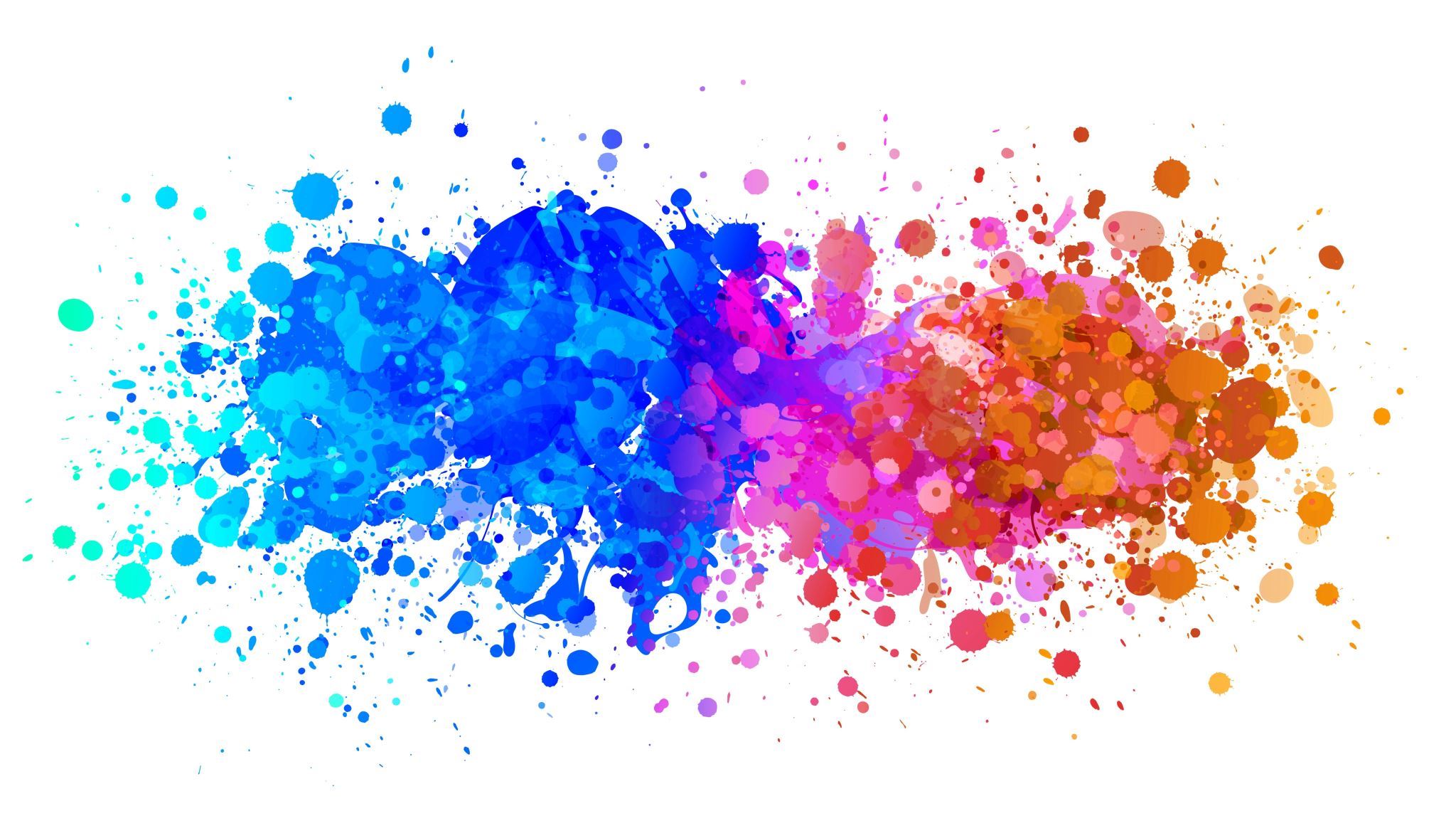 Da Lukas Dabić 6.b